Tablet računala -  Škola za život
2019./2020.
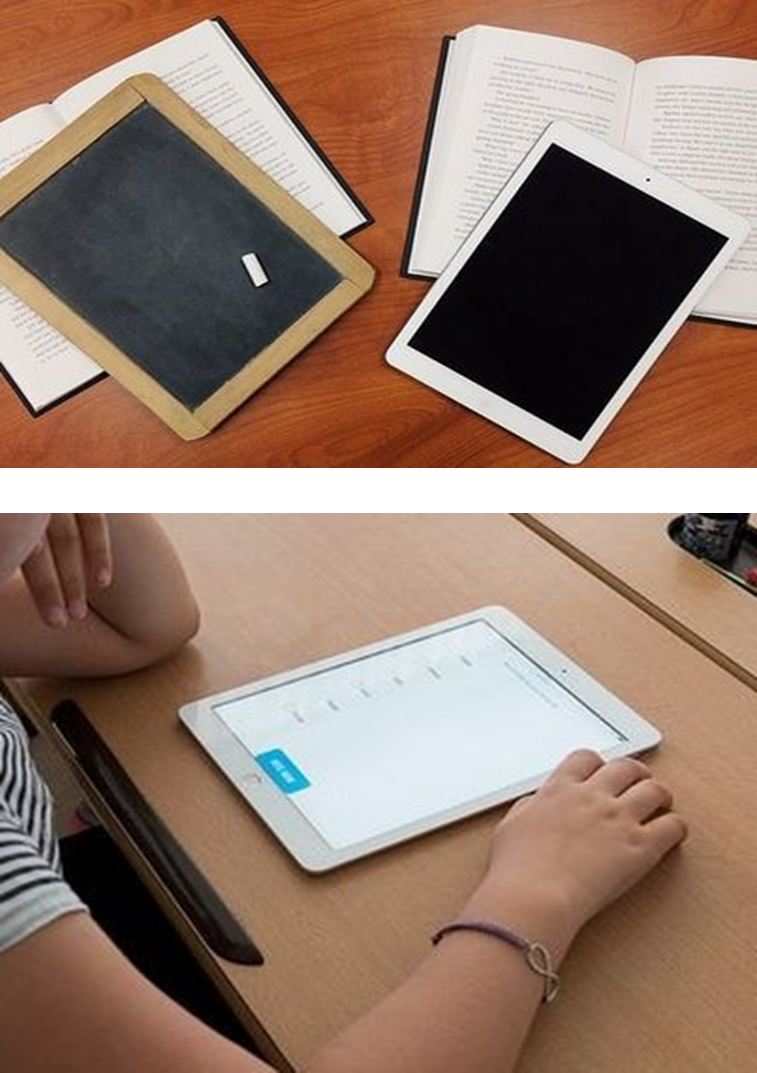 Postupci u slučaju gubitka ili oštećenja tableta
Tableti su u vlasništvu škole
Garancija (u trajanju od 24 mjeseca) i ostali uvjeti u vezi servisiranja opreme određuju se ugovorom o nabavi s dobavljačem
Roditelji prilikom preuzimanja tableta potpisuju revers kojim se obvezuju da će im dijete čuvati i odgovorno se odnositi prema dobivenom uređaju, te će ga uščuvanog vratiti na kraju nastavne godine ili po prestanku statusa učenika u našoj školi. 
U slučaju da uređaj bude uništen, oštećen ili izgubljen, roditelji se obvezuju nadoknaditi štetu koju Ravnatelj škole određuje ako oštećenja na tabletu nisu garancijom predviđena
Maloprodajna cijena ovoga tableta (podatak dobiven u  računovodstvu škole) iznosi 1104,00 kuna
[Speaker Notes: Obvezujem se da će moje dijete čuvati i odgovorno se odnositi prema dobivenom uređaju, te će ga uščuvanog vratiti razrednici/razredniku na kraju nastavne godine ili po prestanku statusa učenika u Školi. U slučaju da uređaj bude uništen, oštećen ili izgubljen obvezujem se nadoknaditi štetu.]
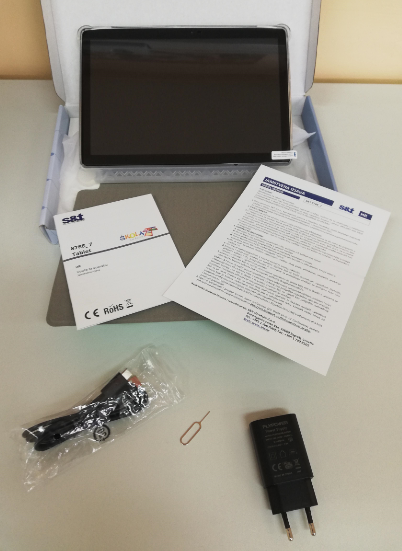 Sadržaj kutije:
Tablet i zaštitni etui
Punjač
USB tip C kabel
 Igla za otvaranje SIM utora
Upute za uporabu
Jamstveni list
*Napomena: kutija i sav sadržaj kutije mora biti vraćen prilikom vraćanja tableta!
Zaštita tableta od fizičkih oštećenja
svaki tablet ima tvornički ugrađeni zaštitni preklopni etui koji dolazi u četiri boje s logotipa „Škola za život” koja osim zaštite od pucanja služi i kao podesivo postolje  Ne pokušavati skinuti etui !






Preporučujemo: nabavite futrolu (torbicu) za tablet kako bi se još više smanjila mogućnost oštećenja tableta dok ga nose u školskoj torbi
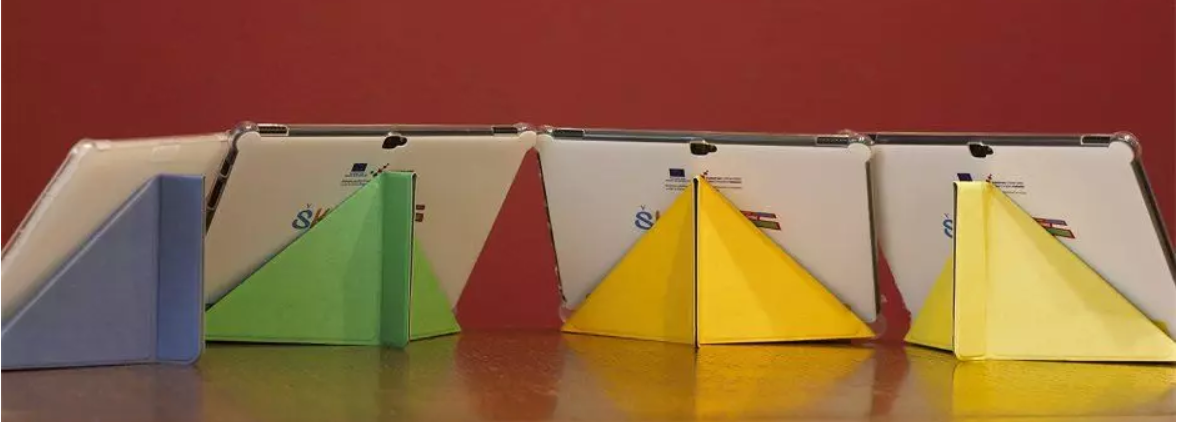 Zaštita zaslona od fizičkog oštećenja
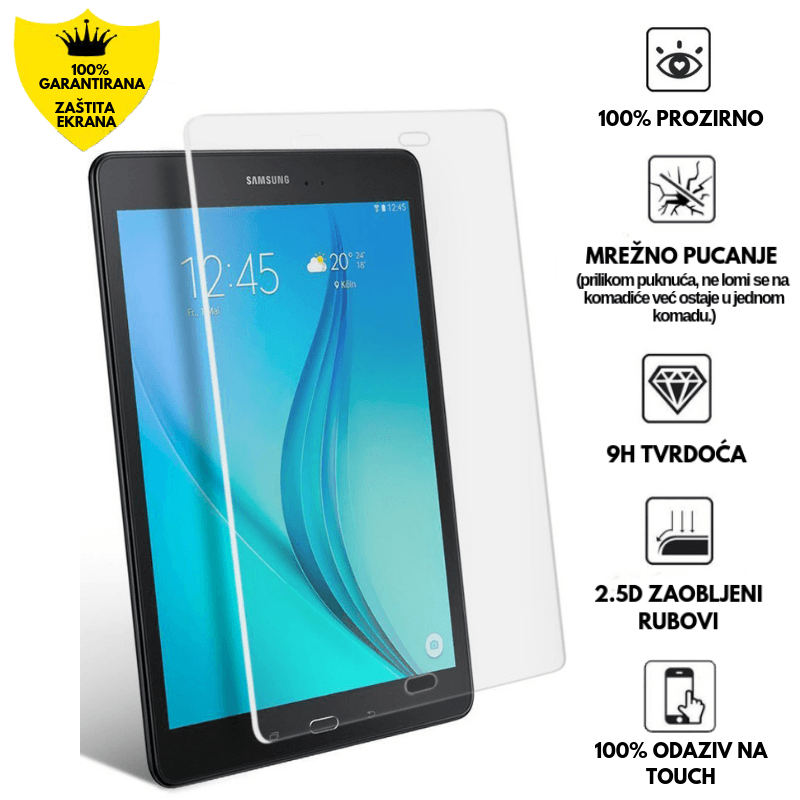 zaslon je tvornički zaštićen naljepnicom koja ga štiti od ogrebotina (pazite, da je ne odlijepite prilikom skidanja zaštitne folije!)
PREPORUKA:kaljeno staklo je kvalitetnija zaštita protiv grebanja i pucanja zaslona, koja čak štiti i od direktnog doticaja sa vodom. Ako želite, slobodno je postavite na zaslonu tableta!
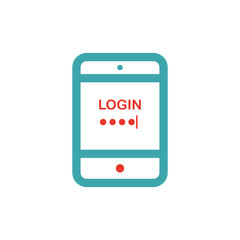 Zaključavanje uređaja
Svaki tablet mora imati postavljeni PIN!
Primjena politike zaključavanja uređaja potrebna je za osnovnu zaštitu uređaja, ali i nužna za korištenje digitalnih certifikata na uređaju. 
Kada se uključuje tablet traži se da upišete PIN
Na svim tabletima postavljen je početni PIN: 1234
Učenik može sam promijeniti svoj PIN u postavkama uređaja.
Koraci za promjenu PINa:
Postavke > Sigurnost > Zaključavanje zaslona > Ponovni unos PIN-a 
Učenik koji zaboravi PIN treba kontaktirati administratora tableta
Što učenik može, a što ne?
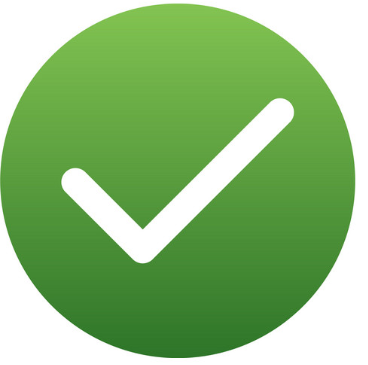 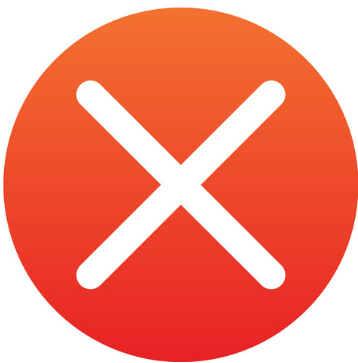 Predinstalirane aplikacije na tabletupri upisu tableta u MDM sustav instalirana je aplikacija:
e-sferaExpress
digitalni sustav udžbenika Školske knjige
[Speaker Notes: e-sferaExpress - digitalni sustav udžbenika Školske knjige
Digibooks	
IZZI
Matific
mozaBook	
mozaik3D viewer
Oxford Learner's Bookshelf]
Predinstalirane aplikacije na tabletupri upisu tableta u MDM sustav instalirana je aplikacija:
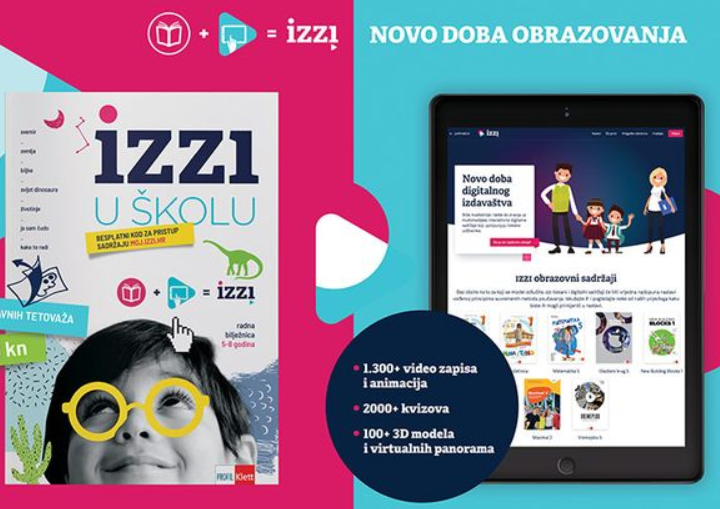 IZZI 
digitalni sustav udžbenikaProfil - Klett
[Speaker Notes: e-sferaExpress - digitalni sustav udžbenika Školske knjige
Digibooks	
IZZI
Matific
mozaBook	
mozaik3D viewer
Oxford Learner's Bookshelf]
Predinstalirane aplikacije na tabletupri upisu tableta u MDM sustav instalirana je aplikacija:
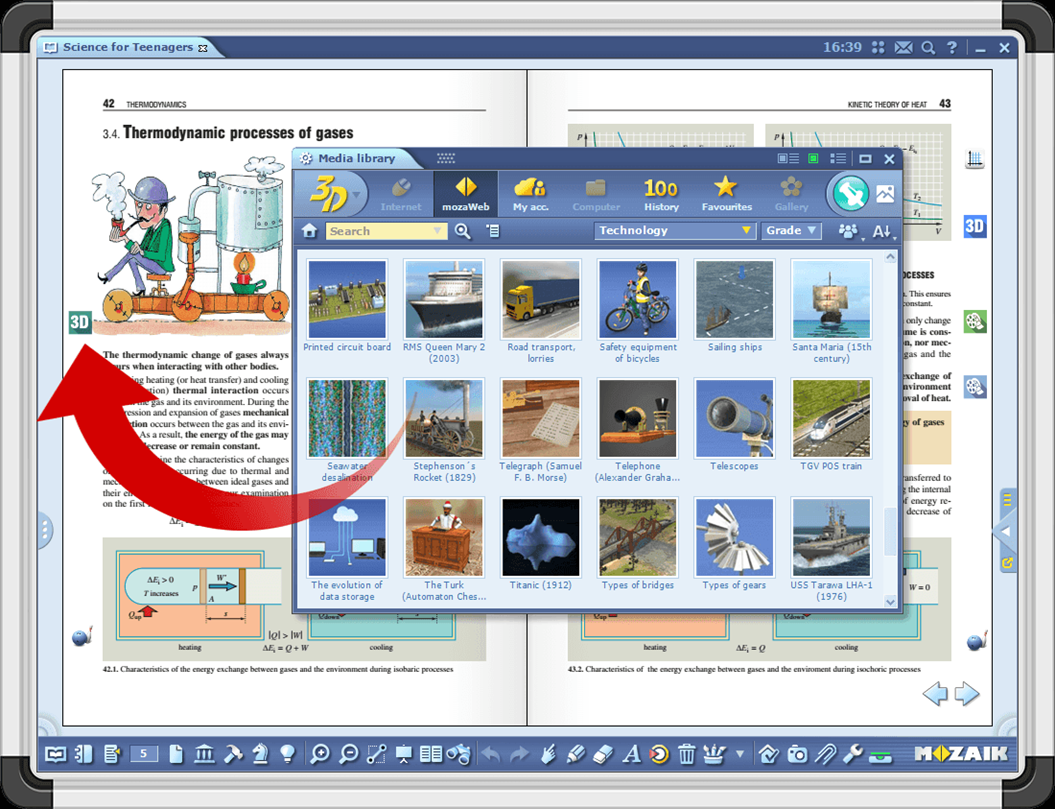 mozaBook
obrazovni prezentacijski program za interaktivnu ploču
[Speaker Notes: e-sferaExpress - digitalni sustav udžbenika Školske knjige
Digibooks	
IZZI
Matific
mozaBook	
mozaik3D viewer
Oxford Learner's Bookshelf]
Predinstalirane aplikacije na tabletupri upisu tableta u MDM sustav instalirana je aplikacija:
mozaik3D viewer
Mozaik digitalno obrazovanje
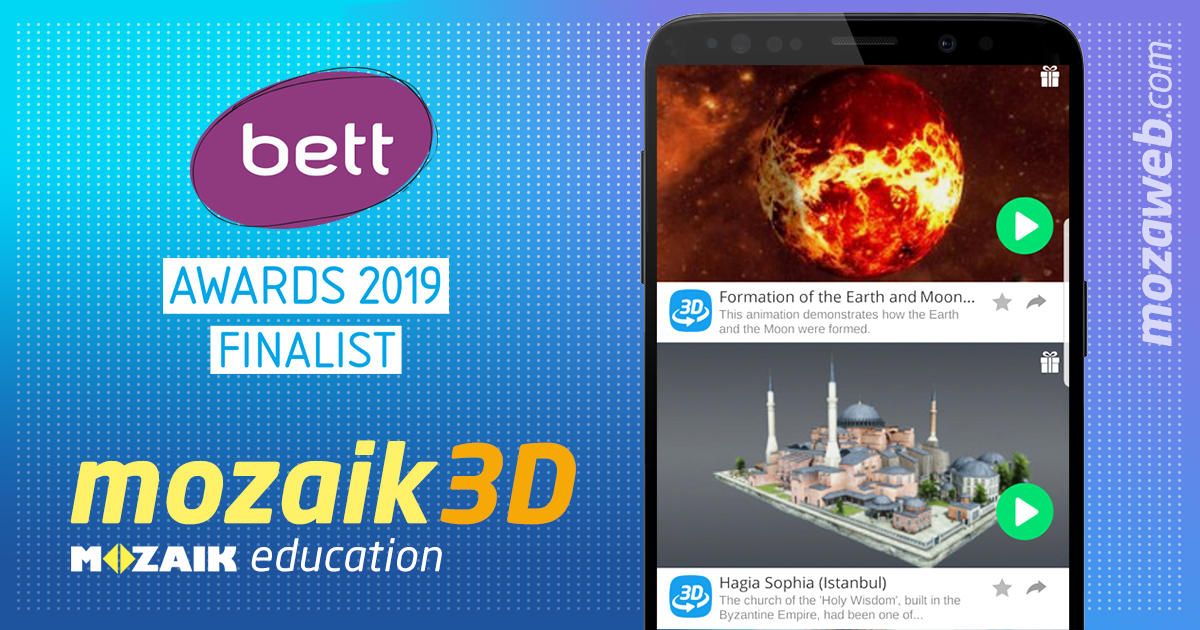 [Speaker Notes: e-sferaExpress - digitalni sustav udžbenika Školske knjige
Digibooks	
IZZI
Matific
mozaBook	
mozaik3D viewer
Oxford Learner's Bookshelf]
Predinstalirane aplikacije na tabletupri upisu tableta u MDM sustav instalirana je aplikacija:
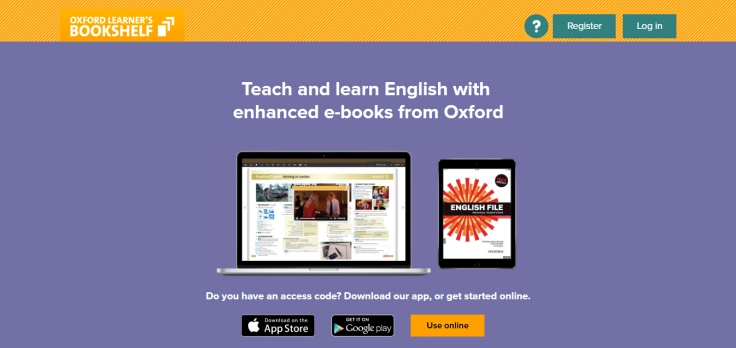 Oxford Learner's Bookshelf
obrazovni digitalni program za učenje engleskog  jezika
[Speaker Notes: e-sferaExpress - digitalni sustav udžbenika Školske knjige
Digibooks	
IZZI
Matific
mozaBook	
mozaik3D viewer
Oxford Learner's Bookshelf]
Predinstalirane aplikacije na tabletupri upisu tableta u MDM sustav instalirana je aplikacija:
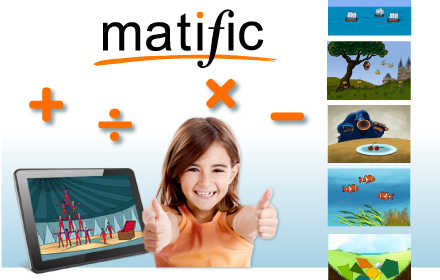 matific
obrazovni digitalni program za učenje matematike
[Speaker Notes: e-sferaExpress - digitalni sustav udžbenika Školske knjige
Digibooks	
IZZI
Matific
mozaBook	
mozaik3D viewer
Oxford Learner's Bookshelf]
Predinstalirane aplikacije na tabletupri upisu tableta u MDM sustav instalirana je aplikacija:
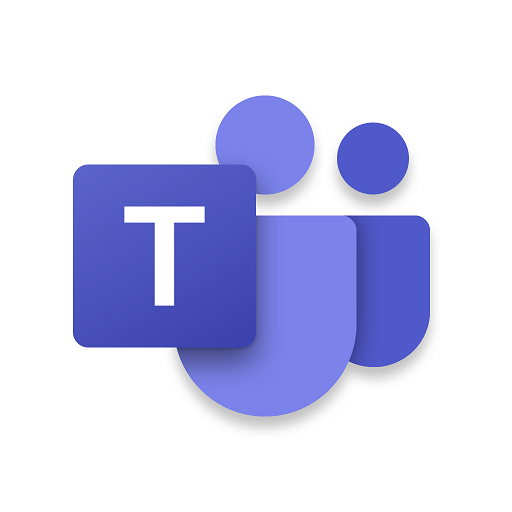 TEAMS
Aplikacija za timski rad unutar sustava Office365
Administrator tableta
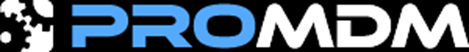 povezuje sve učeničke tablete u Mobile Device Management (MDM) sustav koji upravlja radom svih tableta i služi za zaštitu učenika i njihovih prava za vrijeme korištenja tableta te pomoću kojeg se vrši instaliranje aplikacija na daljinu
osoba zadužena za administriranje tableta u OŠ Legrad  Andrea Dimač 
u slučaju bilo kakvih nejasnoća ili poteškoća u vezi korištenja tableta kontaktirajte administratora tableta  ISKLJUČIVO putem e-maila: andrea.dimac@skole.hr navodeći u naslovu poruke tekst: „ZA ADMINISTRATORA TABLETA” u tijelu poruke detaljni opis problema te podatke korisnika tableta
Izvori
http://skolazazivot.hr/ucitelji/?fbclid=IwAR1nIl2tq0WDjumV5qLX1FXrQfXZZ_qJ91WS0qoYqQT5q2v47othWgorVlQ

Vjera Barbir Alavanja, učiteljica matematike i informatike u OŠ dr. Ante Starčevića u Zagrebu
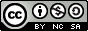